Serie de Talleres del Valle de San Joaquín Colaboraciones con el Gobierno Local
California CLT Network en colaboración con 
Consultoría CNB
20 de marzo, 2023
12:00 mediodía - 4:00 pm
Valley Dream Center
1835 N Winery Ave, Fresno, CA
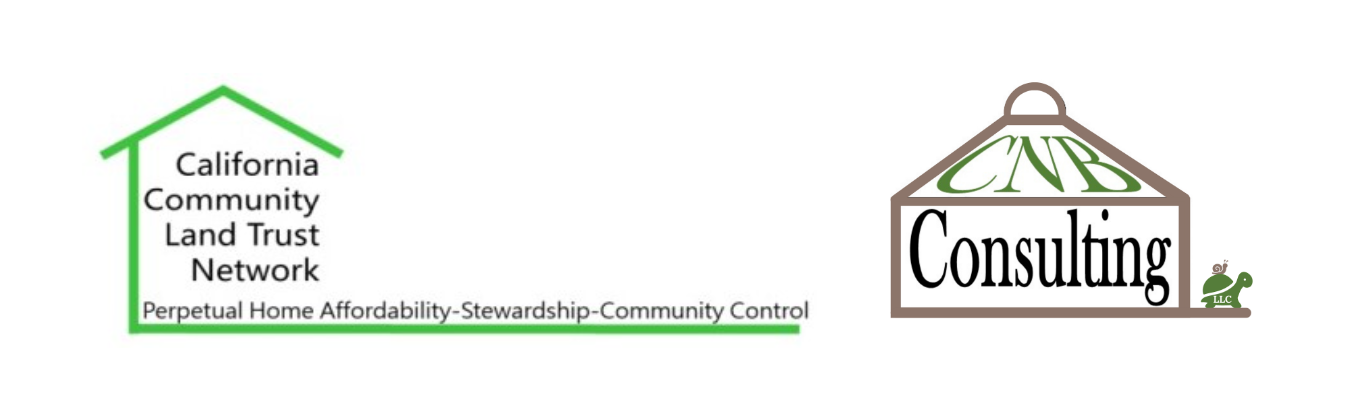 Bienvenida y Presentaciones
CaCLT Network y CNB Consulting
Agenda
12:00 Bienvenida
12:30 Almuerzo
1:15   Financiamiento y colaboraciones 	gubernamentales
  -    Agricultura de propiedad comunitaria- Jamie Fanous
Colaboraciones gubernamentales, CLT y financiación- Josefina Aguilar
2:15   Pausa
2:30   Grupos
3:00   Comentarios y discusiones
3:30   Cierre
Contenido de hoy
Recaudación de fondos y fuente de financiación
Colaboraciones con el gobierno  
Promoción de políticas
Trasfondo, prioridades y objetivos
Financiadores interesados en apoyar la propiedad comunitaria liderada por BIPOC
Último taller (serie de 3) para promover el conocimiento de los modelos de propiedad comunitaria
El primer taller abarcó los modelos de propiedad comunitaria, incluidos temas de introducción CLT , el segundo se centró en el fortalecimiento de las estructuras organizativas
Los proyectos pueden incluir viviendas asequibles, granjas u otros trabajos agrícolas, cooperativas de trabajadores, espacios sin fines de lucro y usos múltiples 
Comunidades diversas en el SJV, cada una con sus necesidades únicas
Conexiones con financiadores y proyectos alineados con los valores
Construcción de relaciones para grupos y organizaciones
Mensaje del financiador
Artie Padilla
Central Valley Community Foundation
Almuerzo
Preséntese en su mesa
Comparta cualquier experiencia que haya tenido trabajando con financiadores y/o agencias y representantes gubernamentales
Presentadora
Jamie Fanous
Directora de Políticas 
con la
Community Alliance 
with Family Farmers
CACLTN Taller 3 
Colaboraciones con gobiernos locales y fuentes de financiación
Marzo 20, 2023
Jamie Fanous
Directora de Políticas, Community Alliance with Family Farmers
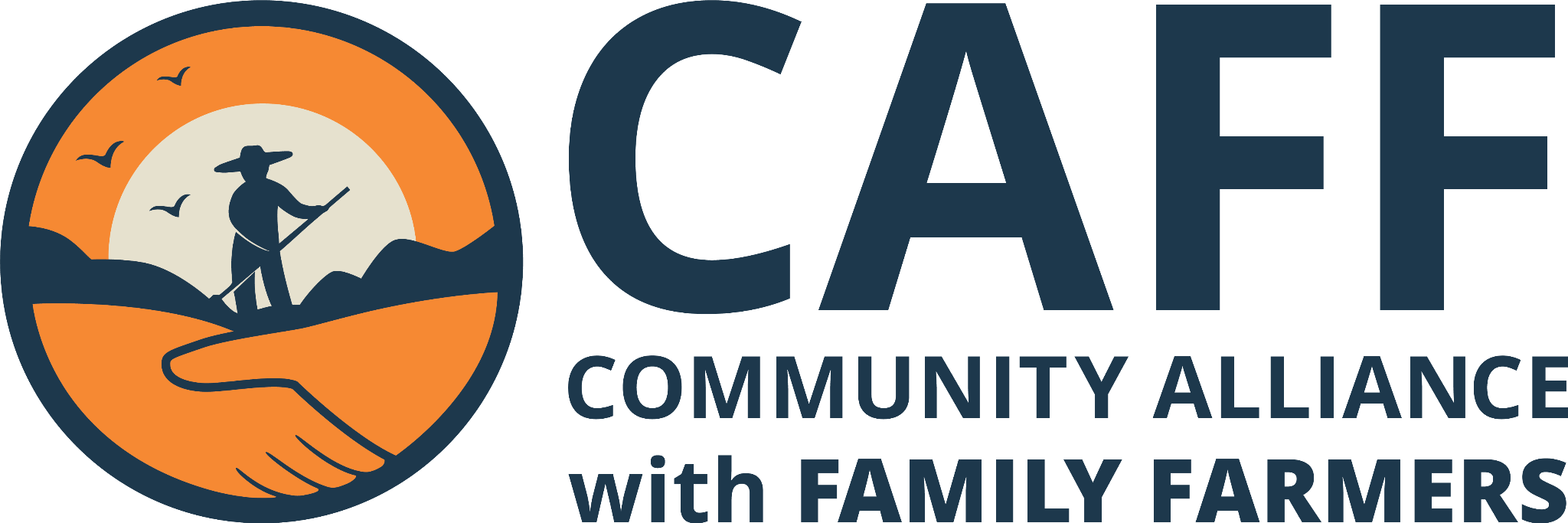 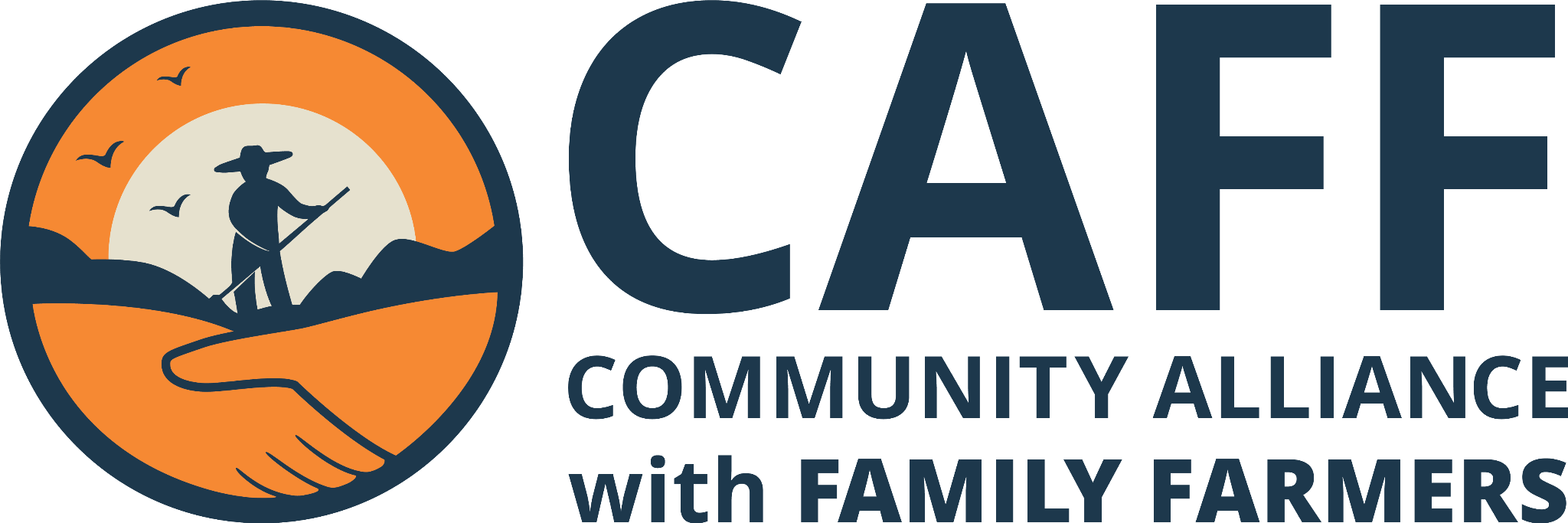 CAFF aboga en nombre de 8,000 familias de agricultores de California. Nos esforzamos por construir un movimiento de pueblos rurales y urbanos para fomentar la agricultura familiar que cuide la tierra, sostenga las economías locales y promueva la justicia social.
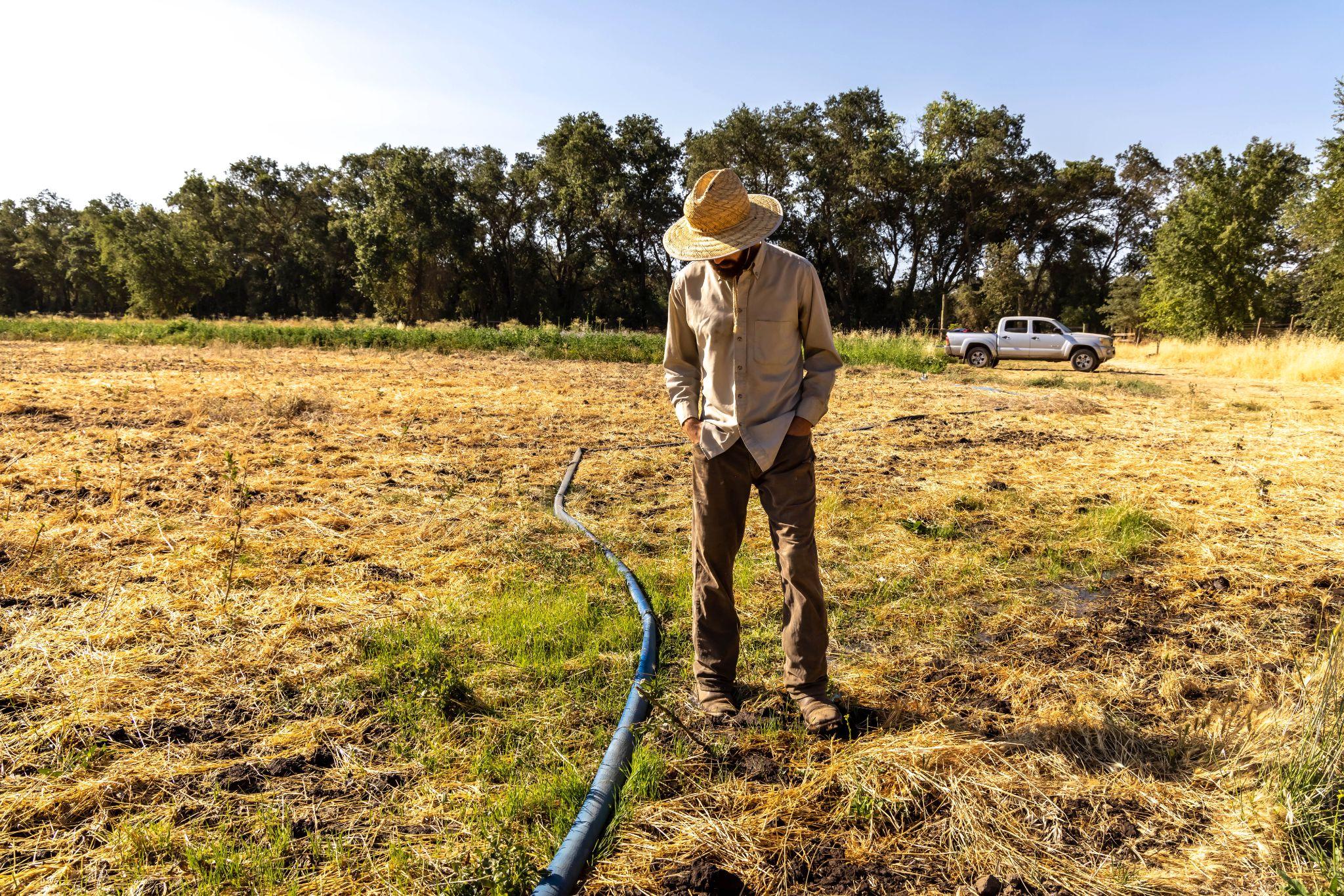 Maceo Hart-Kapic, H&K Farms
PC: Joan Cusick Photography
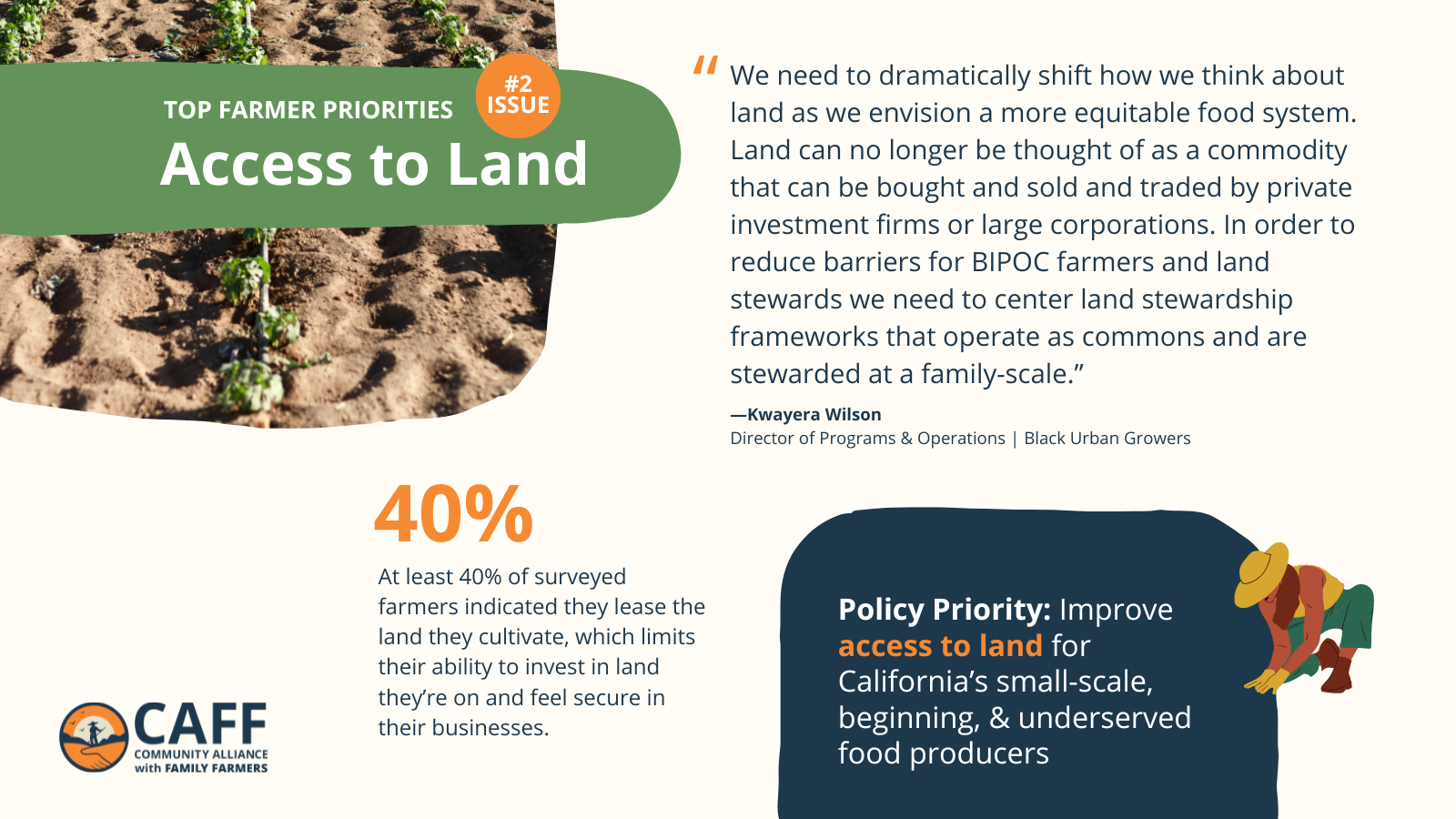 Why it is a policy priority
Al menos un 40% de agricultores encuestados dijeron arrendar la tierra en la que cultivan, lo cual limita su capacidad de invertir en la tierra en la que están y tener seguridad en su negocio.
Una prioridad de política: Mejorar el acceso a la tierra para los productores de alimentos de pequeña escala, principiantes y desatendidos.
Trasfondo de la historia de las tierras agrícolas
Desde la colonización europea, este país y su gobierno han tenido una profunda historia de robo de tierras, desplazamiento y discriminación desde y hacia las comunidades BIPOC 
Robo a indígenas y nativos americanos
Discriminación hacia la comunidad agrícola negra: de 16 millones de =acres a 2,3 millones en 100 años
AAPI - Ley de Exclusión China de 1882 y Ley de Tierras Extranjeras de California
Los latinos constituyen la gran mayoría de los trabajadores agrícolas de la nación, pero muy pocos pueden iniciar sus propias operaciones agrícolas. 
Tres de cada cuatro trabajadores agrícolas contratados nacieron en el extranjero. Pero los préstamos y programas del USDA están limitados a los ciudadanos estadounidenses, lo que hace casi imposible que la mayoría de los trabajadores agrícolas comiencen sus propias granjas.
[Speaker Notes: Useful statistics 
The number black farmers and black land owners have drastically declined since the 1920’s where - one in seven farmers was black - over 925,000 nationwide, together owning over 16 million acres of farmland. By 1997, when Pigford v. Glickman a USDA lawsuit was fought, Black farmers were losing 30,000 acres per month! By 1999 those numbers fell to 18,000 farmers owning just 2.3 million acres. The loss of these farmers has been attributed - in large part due to discriminatory practices by the USDA (which the dept has admitted).

A drastic demographic shift among Asian Americans began with the Chinese Exclusion Act of 1882, and later in 1913, when the California Alien Land Law prohibited Asian Americans from owning land. Just between 1920 and 1930, Japanese-owned farmland dropped by more than 40 percent.]
Nacionalmente: 
 El 98% de la tierra es propiedad de hombres blancos y la mitad tiene más de 75 años 
Estamos en medio de una importante transición de tierras que ocurrirá en los próximos 20 años

California: 
El 5% más grande de las propiedades, con "propiedad" definida como todas las parcelas propiedad de un propietario determinado, posee el 50,6% de las tierras de cultivo. 
El 84% de las propiedades más pequeñas representan el 25% de las tierras de cultivo.
Porcentaje de propietarios de tierras agrícolas de California (37%) son propietarios no agrícolas y alquilan o arriendan sus tierras a otros
Presiones: 
Consolidación corporativa, empresas de inversión privada y fondos de cobertura que compran una gran cantidad de tierra
¡Agua! ¡Vivienda! ¡Cambio climático!
Los resultados de esta historia: ¿quién es el dueño de la tierra ahora?
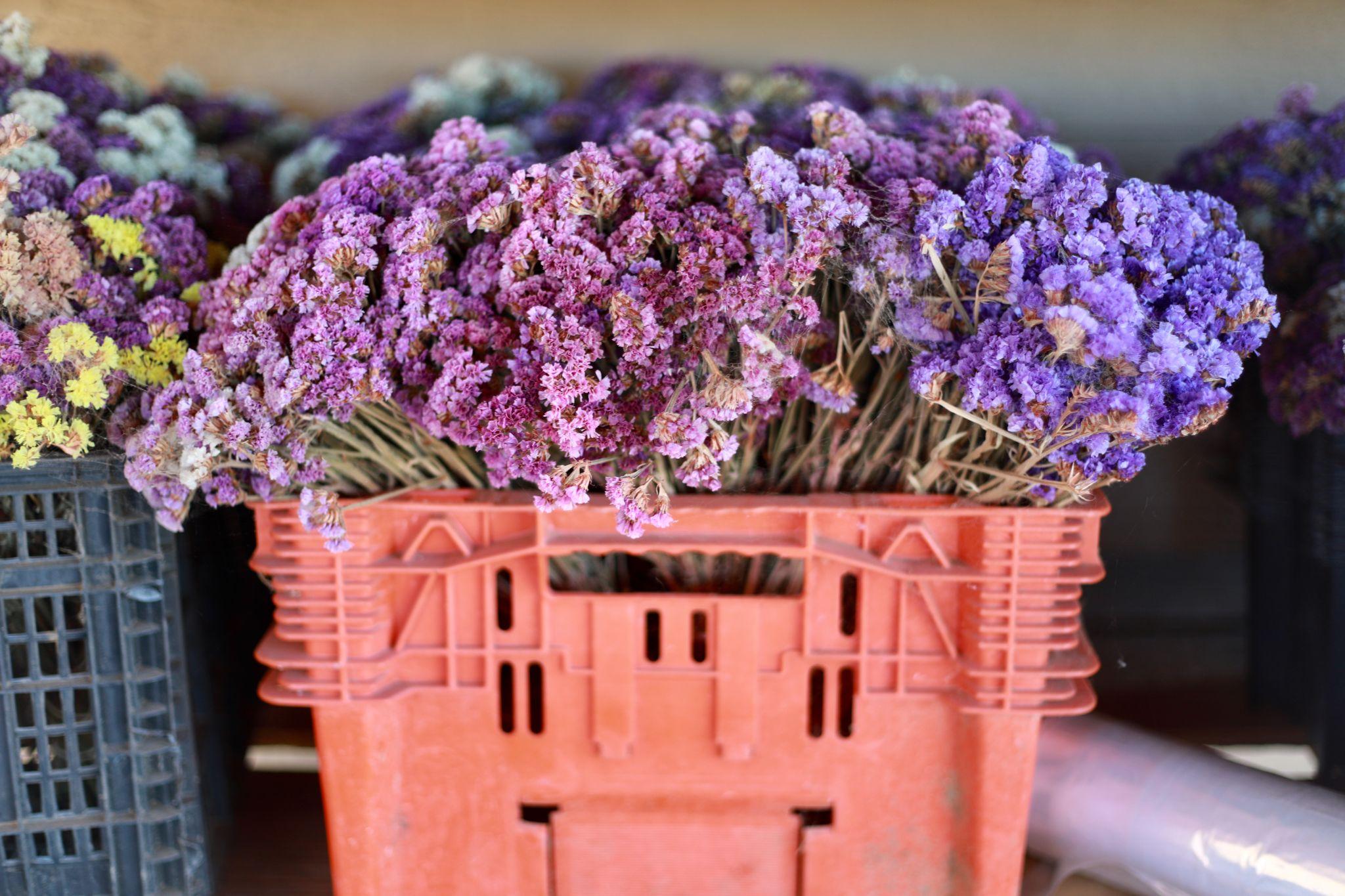 Gemoua Farm; PC: Monika Elena
[Speaker Notes: Gemoua Farm
						
PC: Monika Elena Photo]
Vías al acceso equitativo de la tierra*
* Acceso equitativo a la tierra: acceso no solo a la tierra, sino también a tierras con suelo de calidad, acceso al agua, viviendas asequibles y la infraestructura necesaria para cultivar alimentos.
¿Qué vías de financiación gubernamental existen?
Federal 
USDA: Programa de Subvenciones: Aumento de la Tierra, el Capital y el Acceso al Mercado 
Agencia de Servicios Agrícolas: Préstamos 
Congreso: Asignaciones del Presupuesto Federal
California 
Programa de Conservación de Tierras Agrícolas de California (CFPC, por sus siglas en inglés)
Programa de Tierras Agrícolas Sostenibles (SALC)
Créditos presupuestarios: 
Ejemplos: Allensworth y la Cooperativa de Agricultores Desatendidos
Local: apropiación
El CFCP y el SALC en detalle
Programa de Tierras Agricolas Sustentables (SALC)

Tipos de proyectos: 
a) Adquisición de Conservación Agrícola 
b) Subvenciones para la planificación del uso de la tierra Subvenciones para la planificación (hasta 500.000 dólares)
c) Subvenciones para el desarrollo de capacidades y proyectos (hasta 150.000 o 250.000 dólares)
Programa de Conservación de Tierras Agricolas (CFPC)

Tipos de proyectos:  Usufructos de Conservación Agrícola y Subvenciones para el Mejoramiento de Tierras

No hay límite máximo en la cantidad que se puede aplicar para cada servidumbre y
Propuesta de subvención para el mejoramiento de terrenos.
Requiere una coincidencia
[Speaker Notes: CFCP: 
Agricultural Conservation Easements: Grants to protect agricultural lands under threat of conversion to nonagricultural uses through the acquisition of voluntary, permanent agricultural conservation easements.

Land Improvement Grants: Grants for the improvement of lands protected by a conservation easement or similar long-term conservation agreement as determined by the Department’s Director if the improvement will directly benefit the protected land.
SALC: 
The SALC Program supports agricultural land conservation, economic growth, and sustainable development by providing grants for three types of projects:

Land Use Planning grants that support the development of local and regional land use policies and economic development strategies to protect critical agricultural land
Agricultural Conservation Acquisition grants to permanently protect croplands, rangelands, and lands utilized for the cultivation of traditional resources from conversion to non-agricultural uses.​
Capacity and Project Development grants to expand organizational capacity to develop agricultural conservation acquisition projects.​

Acquisition grants
Competitive grants will be awarded to cover up to ninety (90%) of the value of the agricultural conservation easement. (This number was previously 75% in Round 8.)
 
Capacity and project development grants (up to $150,000 or $250,000)
Tier 1 ($150,000) projects are grants to build organizational capacity. Tier 2 ($250,000)  projects are to continue building organizational capacity and develop acquisition projects.
Applicants with active SALC capacity grants (approved for funding in 2022) are noteligible for funding unless the current grant is closed out before the application due date.
 
Planning grants (up to $500,000)
More Selection Criteria points are provided for proposals that benefit California priority populations or residents of a priority population (these include California designated Disadvantaged Communities (DACs) and Low-Income Census tracts); beginning or Veteran farmers and ranchers; and/or California Native American Tribes.]
Vías alternativas para acceder la tierra*
Tierras federales, estatales, del condado o de la ciudad
Ejemplos: Veggielution, Huerta del Valle, CRECES 
Fideicomisos de Tierras Agrícolas
150 Fideicomisos en California
Sucesión

*Todos requieren el compromiso de proporcionar información sobre justicia social y asistencia técnica a los representantes del gobierno, los fideicomisos de tierras y los propietarios de tierras.
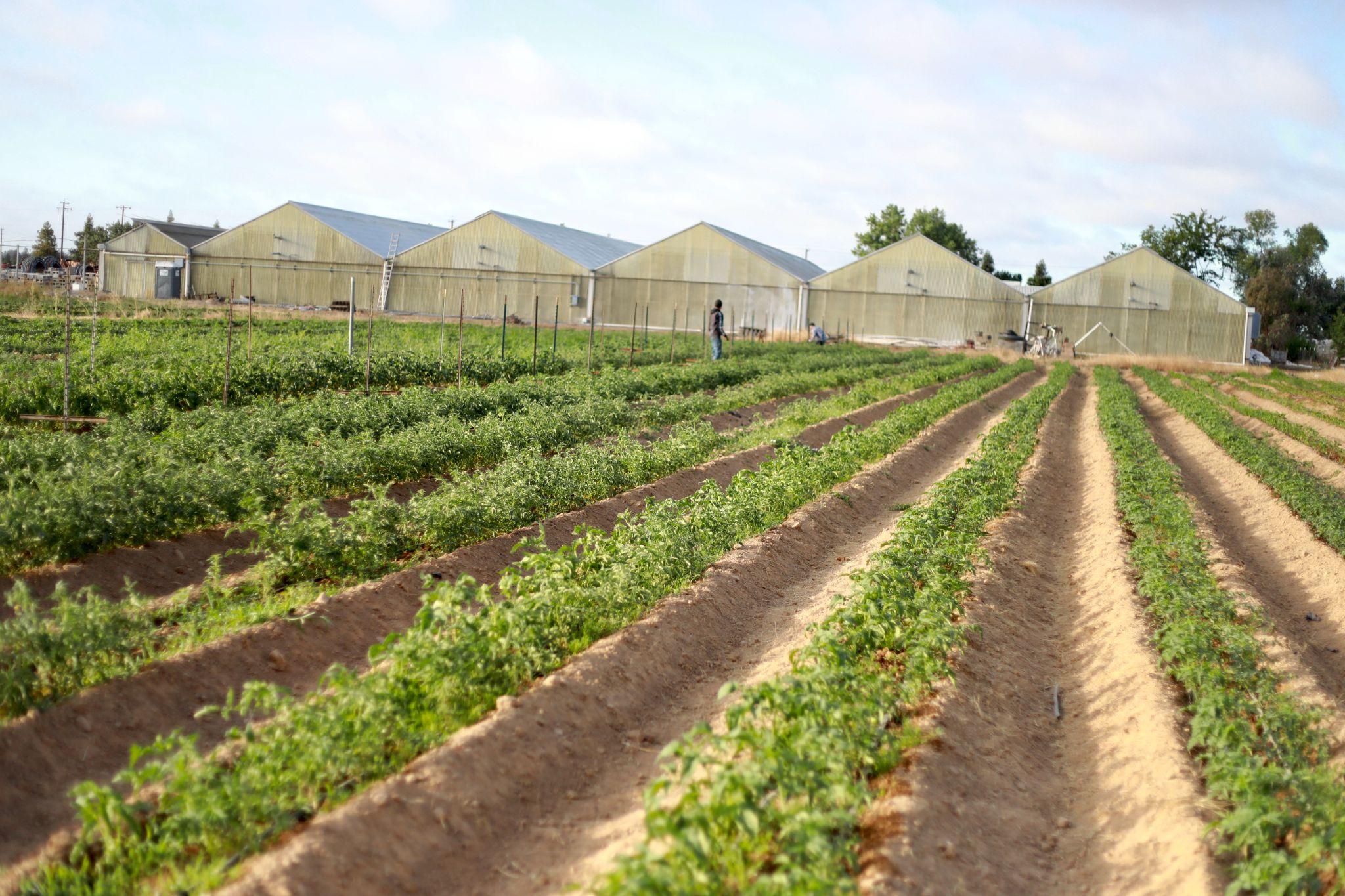 Yanez Farm
Vías a largo plazo con la política
Grupo de Trabajo de Equidad de Tierras Agrícolas de California
	
Asunto:  
BIPOC grupo mayoritario de partes interesadas multisectoriales encargado de entablar conversaciones y diseñar nuevas vías para abordar la crisis de tierra 
Donde: 
Organizado y facilitado por el Consejo de Crecimiento Estratégico
Tiempo: 2- 3 años
objetivos: 
Desarrollar soluciones políticas creativas y recomendaciones sólidas 
Elevar los éxitos actuales y las vías para facilitar más 
Financiar proyectos piloto
Es importante crear vías de acceso a la tierra a nivel de sistema 

Organización Comunitaria
Legislación y Regulaciones
Construyendo poder en nuestras redes
[Speaker Notes: Since January 2022:
CAFF developed a “concept proposal” & shared with ally organizations, tribal partners, BIPOC farmers & land stewards, community organizations, and more 
Formed mostly BIPOC coalition to engage, collectively form the policy priorities, and participate in conversations with electeds/agencies, and expand our network of allies.]
Preguntas? 



Gracias! 

Información: 
Jamie Fanous 
jamie@caff.org - (973-865-9124)
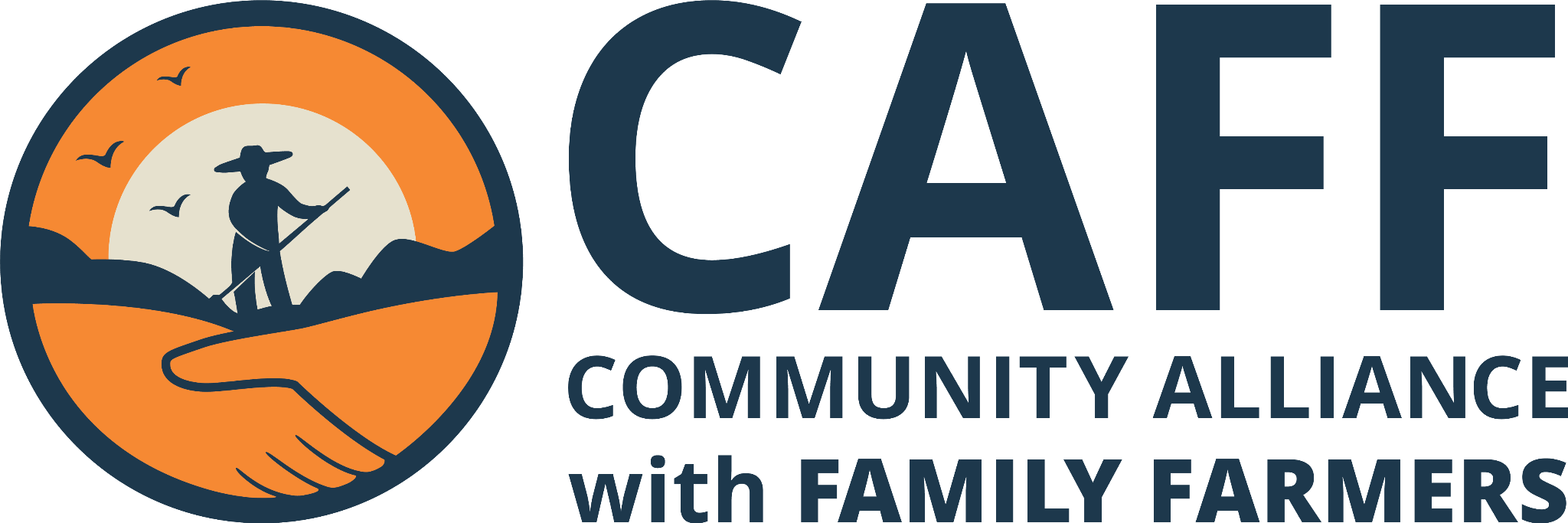 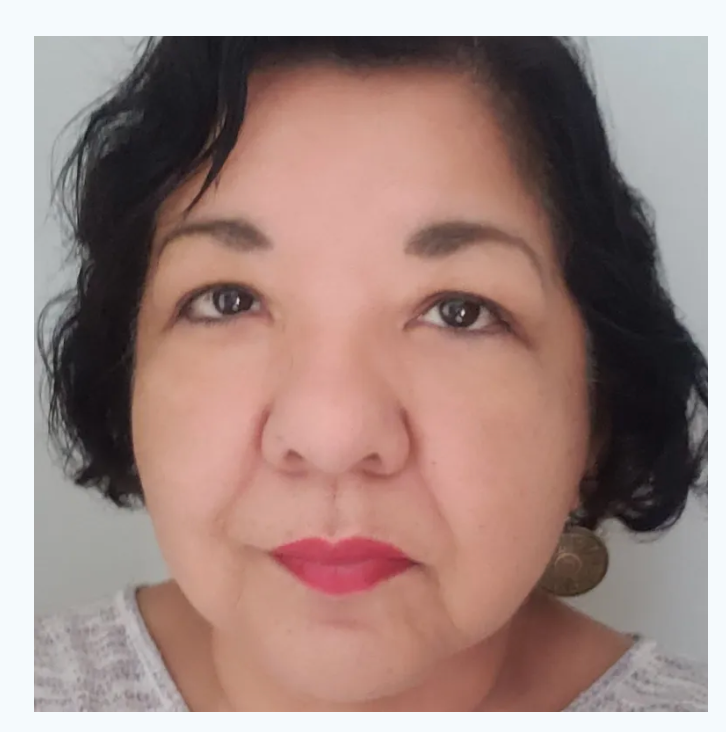 Josefina Aguilar
Directora Ejecutiva, South Bay CLT
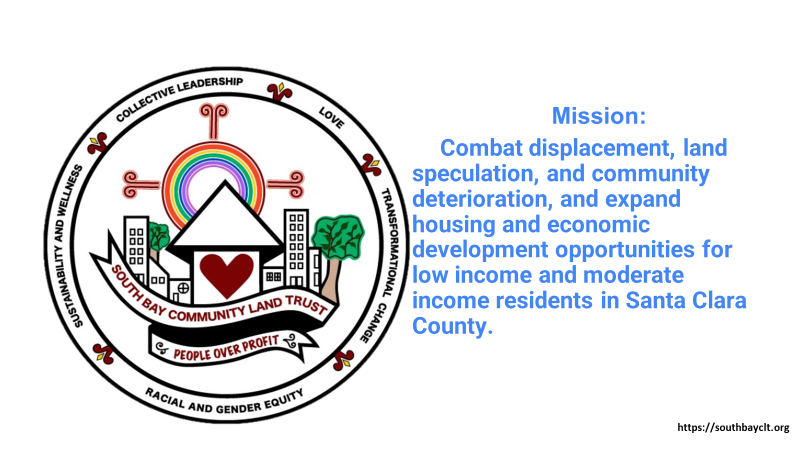 Video (6mins): Cityville, una historia de absorción de capital
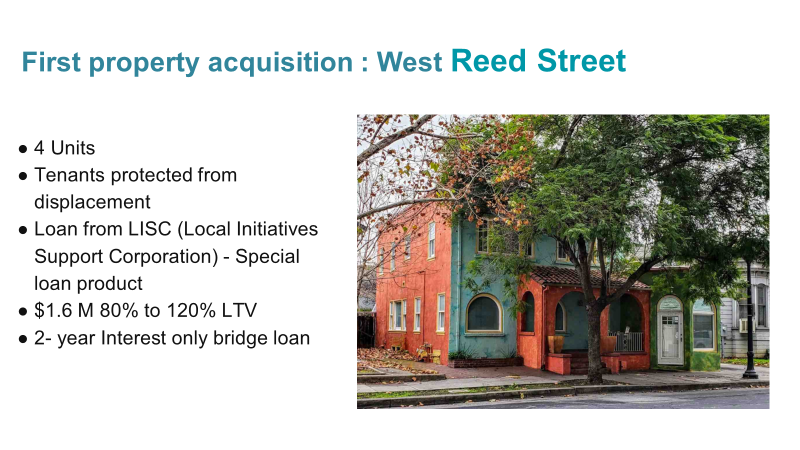 4 unidades
Los inquilinos son protegidos contra el desplazamiento
Préstamo del LISC (Corporación para el Apoyo de Iniciativas Locales) – Un producto especial de prestamos
1.6M 80% a 120% LTV (relación de prestamos a valor)
Prestamos puente de solo 2 años de interés
Subvención de $250 mil para desarrollo de capacidad al SBCLT por el Condado de Santa Clara
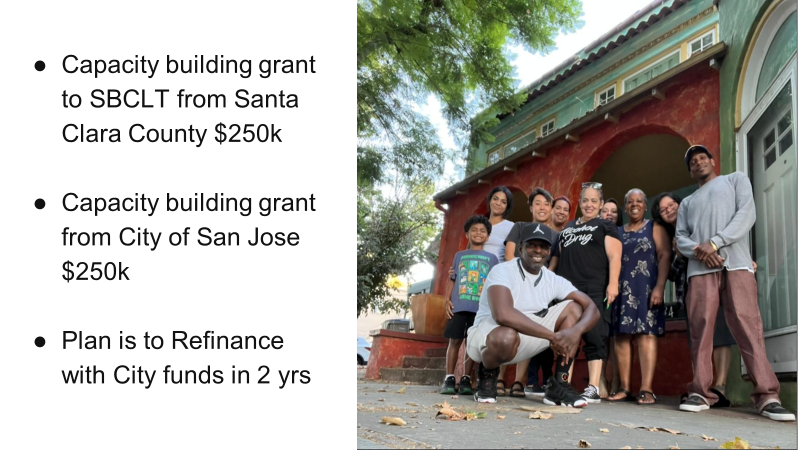 El plan es refinanciar con fondos de la ciudad en 2 años
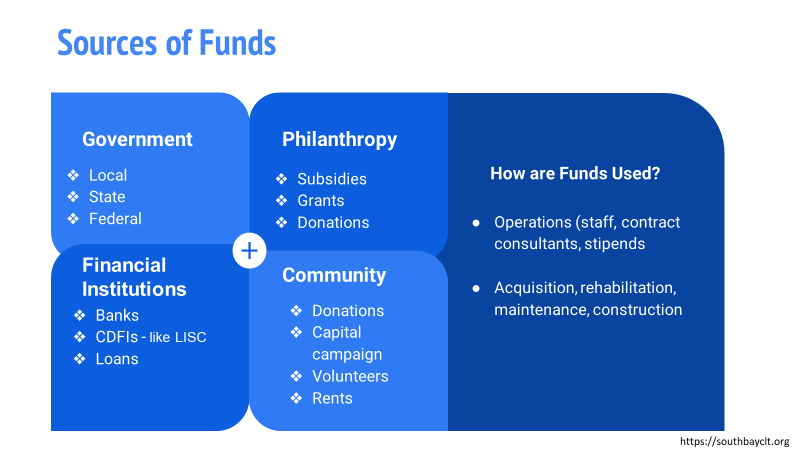 Otros ejemplos de colaboraciones con gobiernos locales
Ejemplos de participación exitosa del gobierno en proyectos de propiedad comunitaria
South Lake Tahoe
El condado le otorga tierras excedentes a Saint Joseph CLT para crear unidades de vivienda asequible en Sugar Pine Village-248.
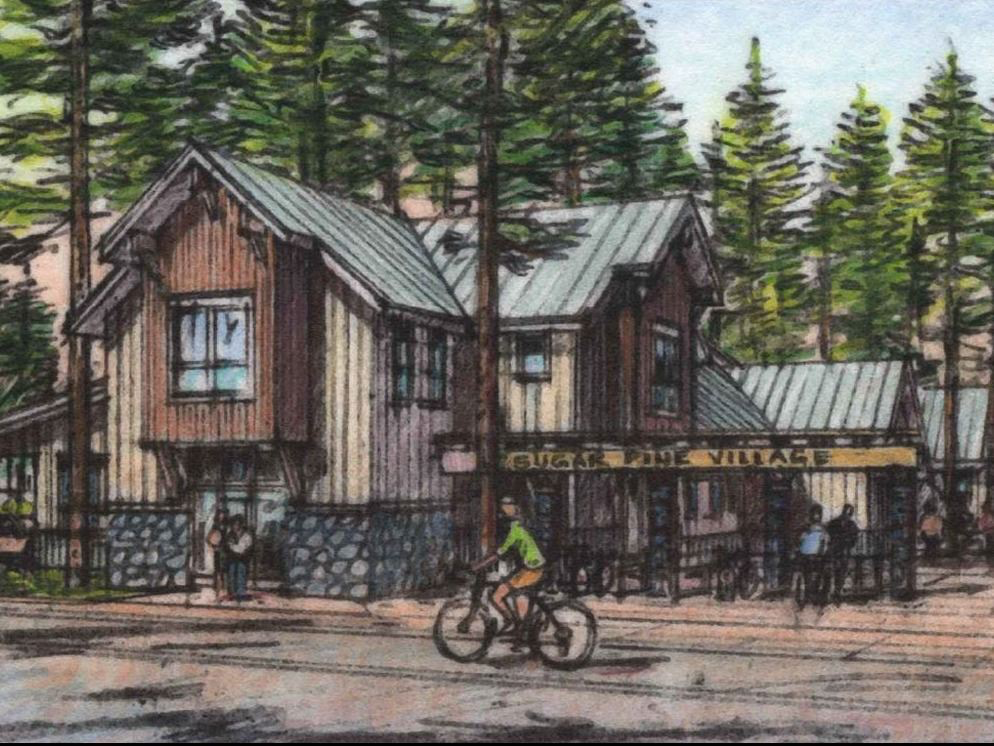 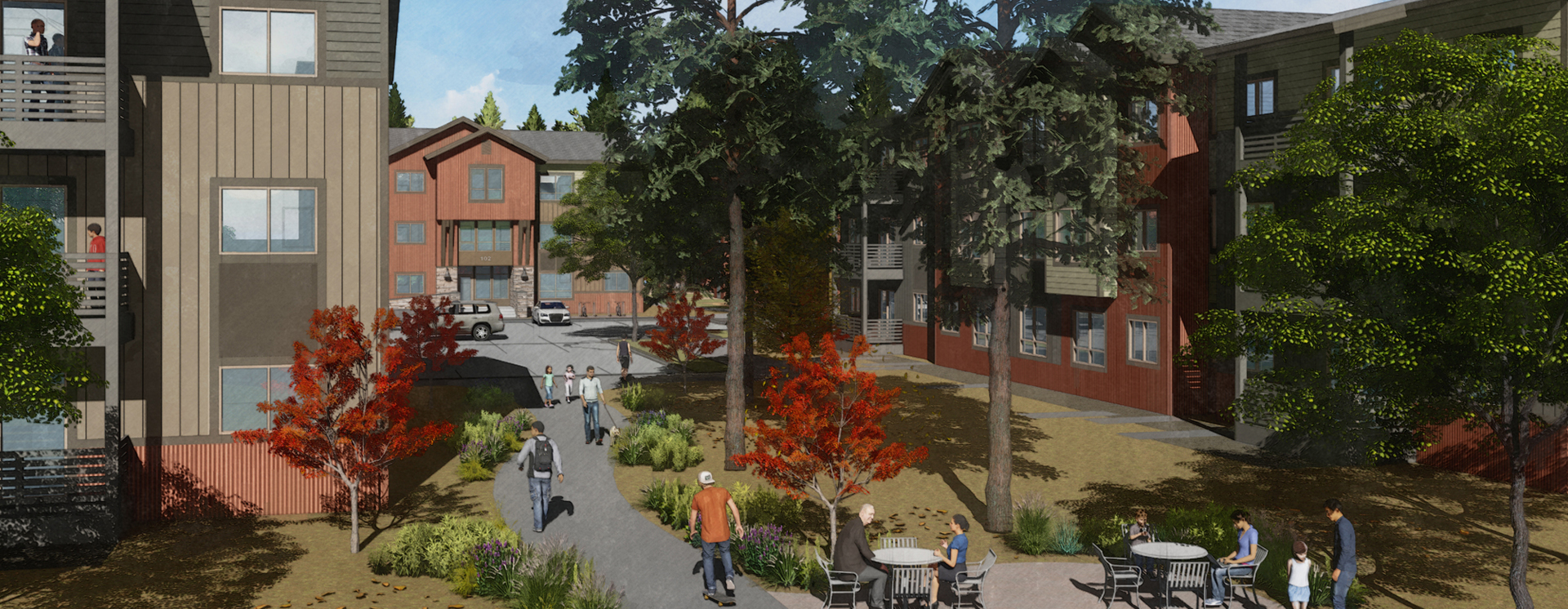 Ejemplos de participación exitosa del gobierno en proyectos de propiedad comunitaria
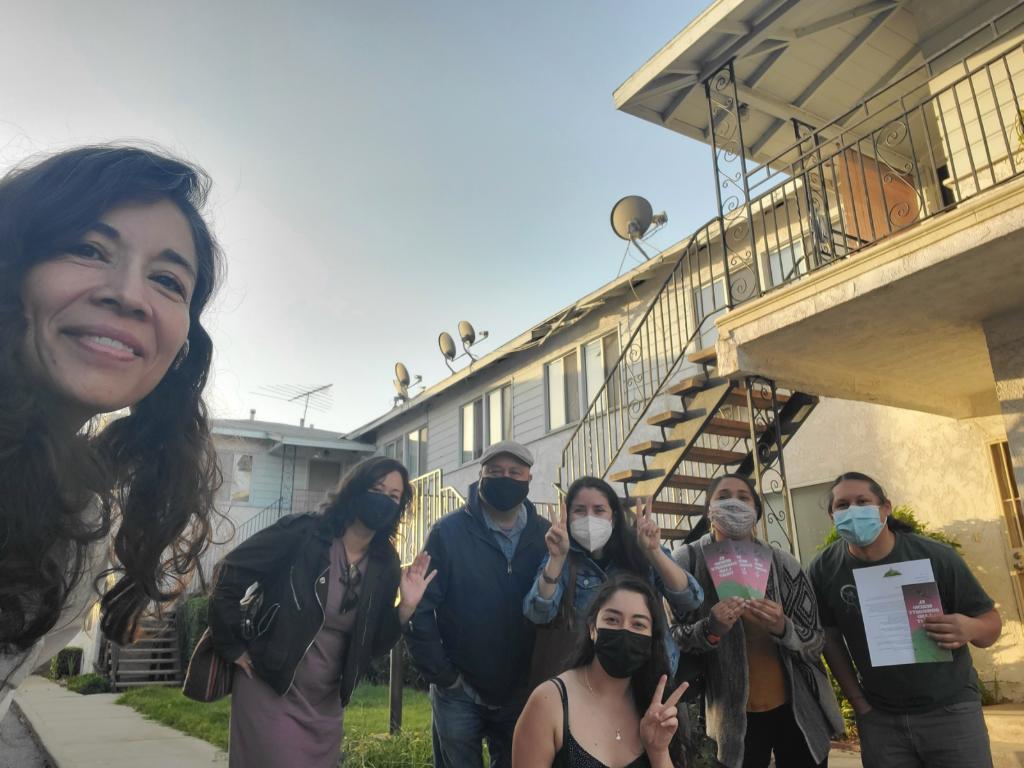 Programa Piloto
Los CLT de Los Ángeles abogaron por la creación de un fondo de adquisición del condado. El fondo ha apoyado la adquisición y rehabilitación de 8 edificios, estabilizando 43 unidades para residentes de bajos ingresos que ahora son miembros de CLT.
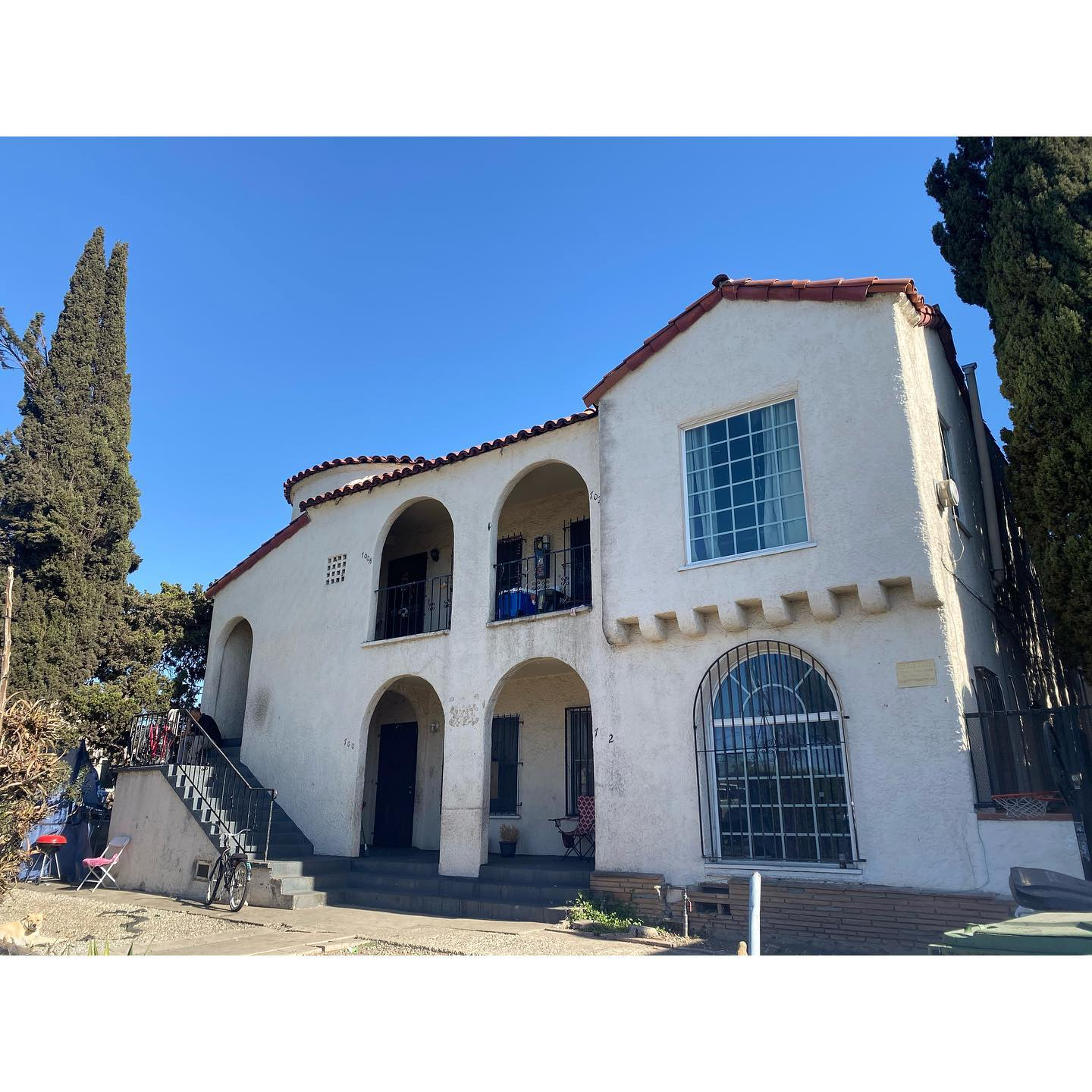 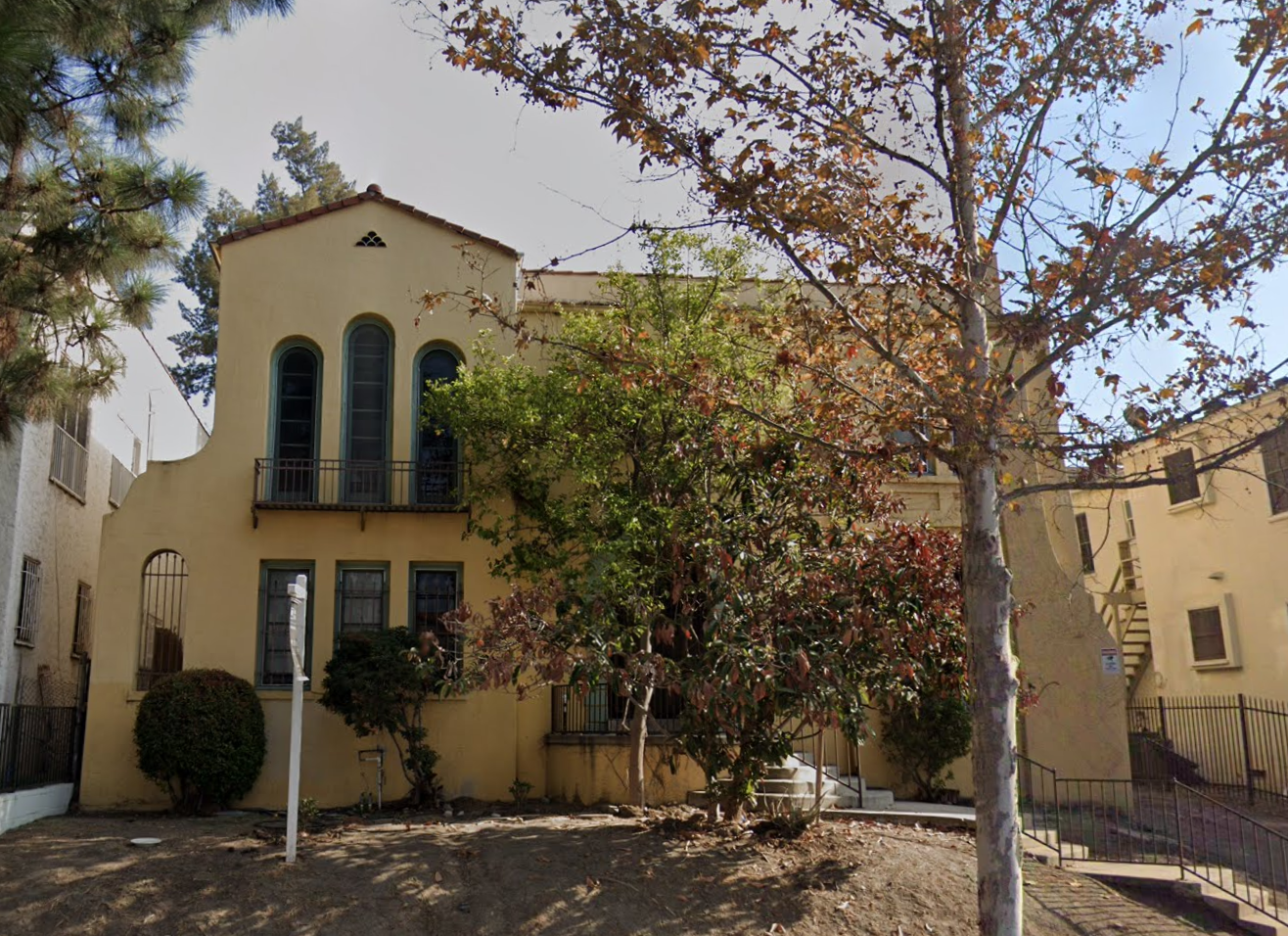 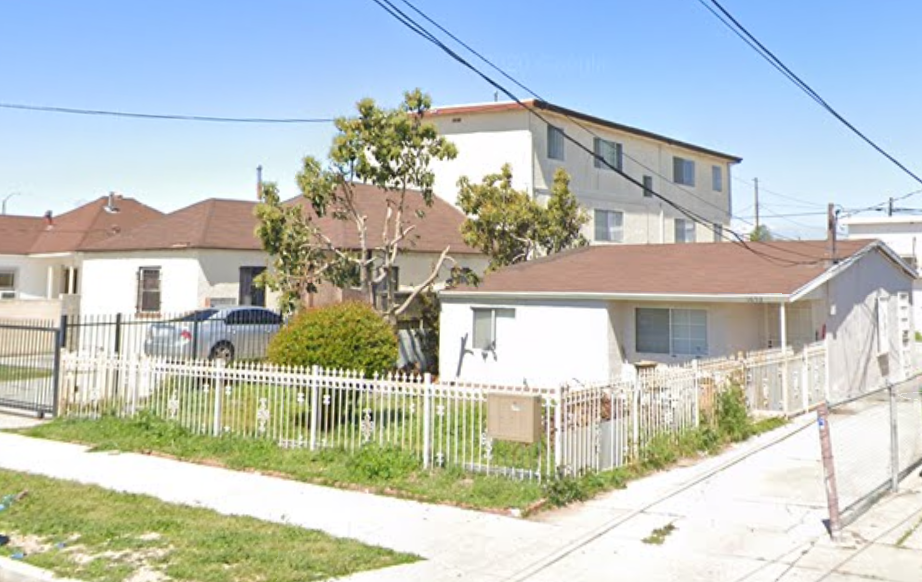 Ejemplos de participación exitosa del gobierno en proyectos de propiedad comunitaria
Santa Ana, Orange County
THRIVE Santa Ana CLT se organizó con éxito para que se les asignara un terreno baldío propiedad de la ciudad para la creación de un centro comunitario de alimentos
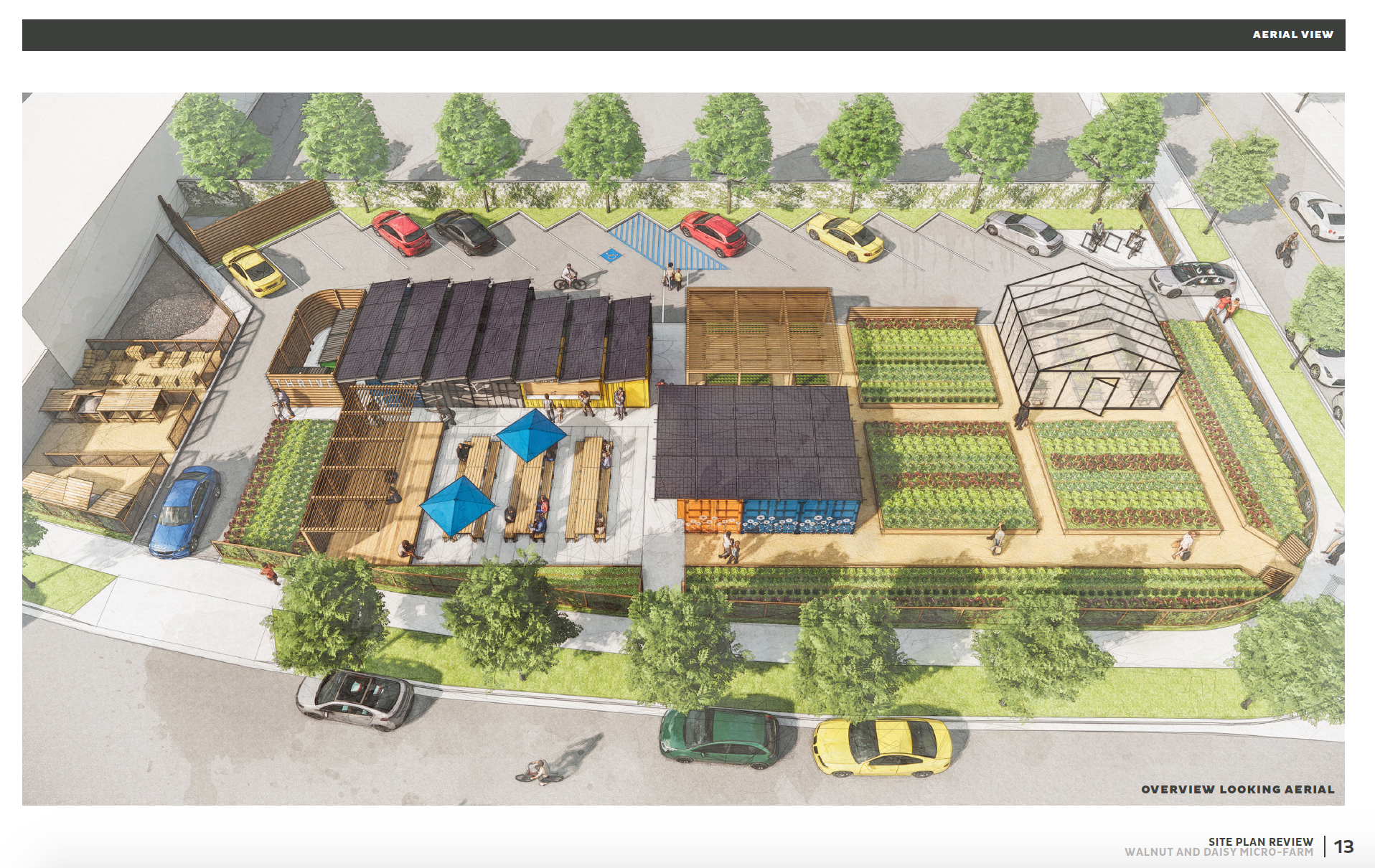 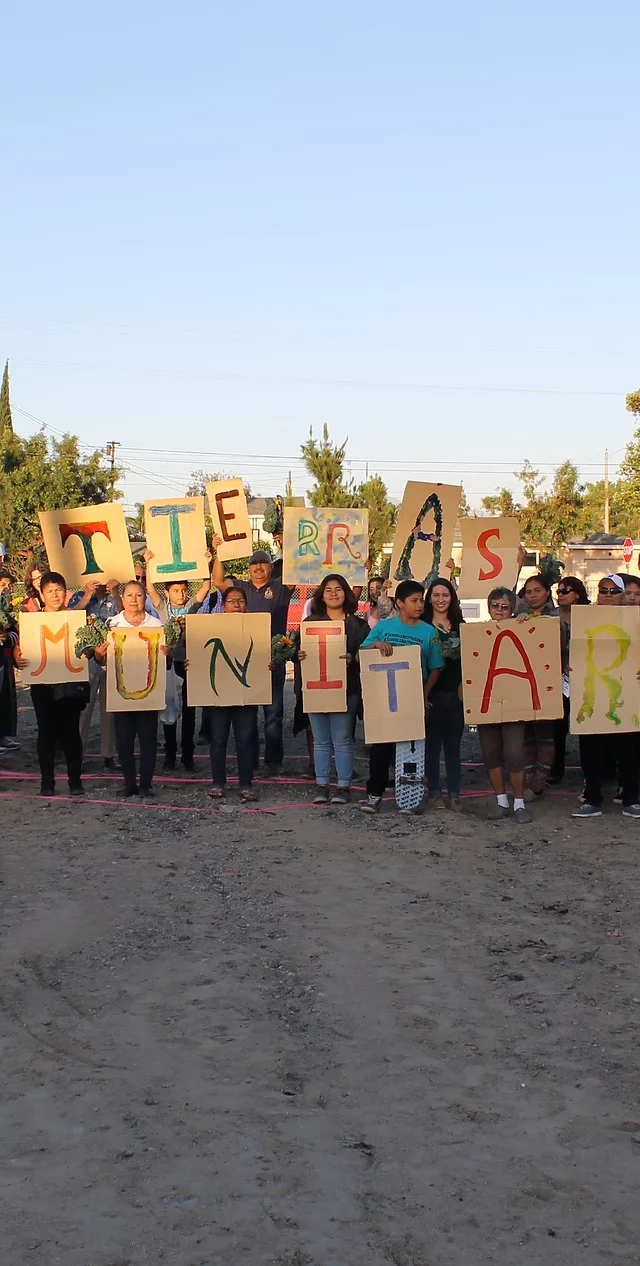 Ejemplos de participación exitosa del gobierno en proyectos de propiedad comunitaria
Community Land Trust of West Marin (CLAM)
El CLAM organizó a los funcionarios electos locales para ayudar a obligar a la guardia costera a designar una gran propiedad federal al CLT. El CLT lo transformará en 51 unidades de vivienda asequible, un centro educativo y un espacio abierto.
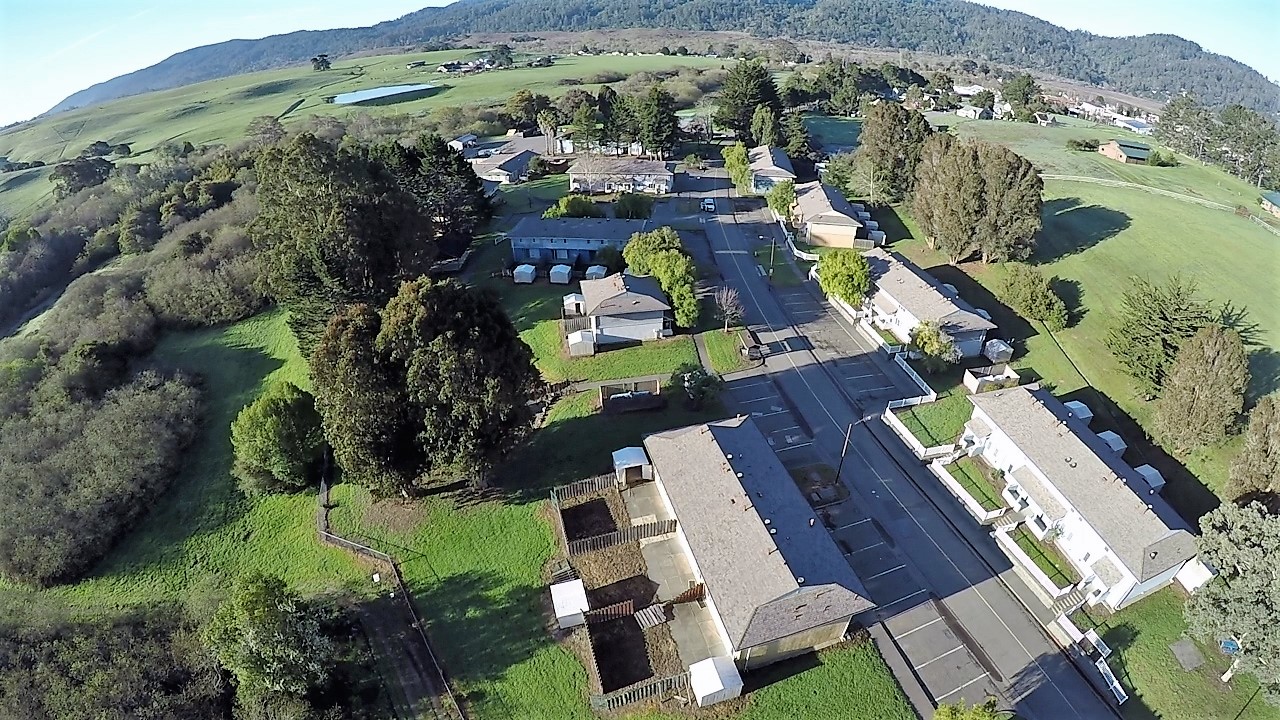 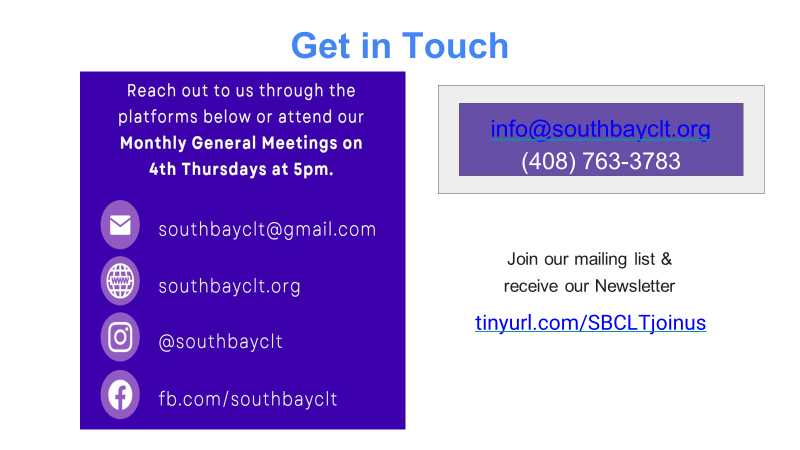 Preguntas y respuestas
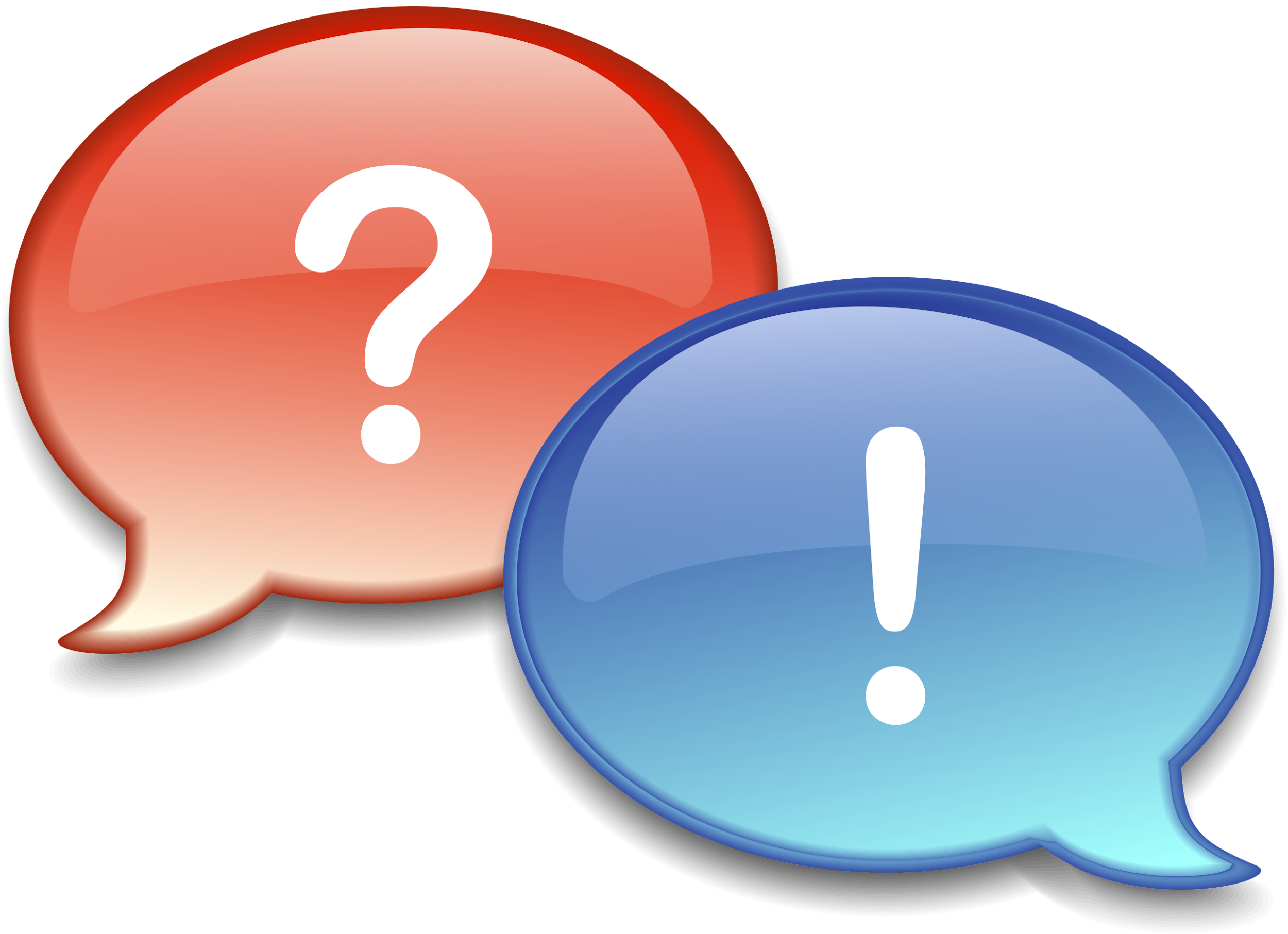 Pausa 15 mins
Grupos de trabajo

¿En qué áreas se relaciona el material de los presentadores con su trabajo o visión actual?
¿En qué punto de capacidad se encuentra?
Si alguien viniera a su organización con recursos para poseer tierras (dinero, tierras), ¿Qué tan preparados estarían?
Preguntas y respuestas
Anuncios

Las diapositivas y los recursos en PDF se compartirán por correo electrónico

CLT Network membresía
Recursos de asistencia técnica: Inmobiliario, expandir a otras áreas
Oportunidades de convocatoria
Guías e investigaciones publicadas
Otros recursos
ANUNCIO

Planes para donaciones y recaudación de fondos para la adquisición/rehabilitación
Enlace para registrarse

Acompañe a Thread Strategies y al CLT of West Marin (CLAM) en un taller
28 de marzo, 2023
12:00 - 2:00 pm
Por favor, denos sus Comentarios en notas adhesivas	

Lo que le ha gustado
Áreas de mejora
Fin